Structures de données avancées : Arbres de recherche binaire équilibrés
Pr ZEGOUR DJAMEL EDDINE
Ecole Supérieure d’Informatique (ESI)
zegour.esi.dz 
email: d_zegour@esi.dz
1962
AVL
Arbres 2-3
Arbres 2-4
B Arbres
1972
BB : B-arbres Binaires
SBB : B-arbres Binaires Symétriques
Arbres équilibrés en RAM
1978
Arbres Red-Black
1993
Arbres AA
LLRB
2008
Arbres AVL
Arbres AVL
Un arbre AVL est un arbre de recherche binaire équilibré
0
80
+1
-1
70
86
0
0
+1
0
32
73
82
94
0
0
0
10
45
90
| Profondeur(fg(n) ) – Profondeur(fd(n)) | <=  1
Ajout d’un champ balance (facteur d'équilibrage ) au niveau de chaque nœud
Arbres AVL
Arbres AVL (Cas de déséquilibre)
0
80
+1
+2
-1
70
86
0
0
+1
+1
0
32
73
82
94
0
+1
0
0
10
45
90
0
5
Arbres AVL
Arbres AVL (Cas de déséquilibre)
0
80
+1
+2
-1
70
86
0
0
-1
+1
0
32
73
82
94
0
0
-1
0
10
45
90
0
55
Arbres AVL
Arbres AVL (Techniques d'équilibrage )
Examinons un sous arbre de racine le plus jeune antécédent qui devient non équilibré suite à une insertion
+1
A
0
B
T3
h=n
T1
T2
h=n
h=n
Cas où le facteur d'équilibrage est +1
B
Le nouveau nœud est inséré dans le sous arbre gauche de B. Donc f(B) devient 1 et f(A) devient 2
Arbres AVL
Arbres AVL (Techniques d'équilibrage )
Examinons un sous arbre de racine le plus jeune antécédent qui devient non équilibré suite à une insertion
+1
A
0
B
T4
C
0
h=n
T1
Cas où le facteur d'équilibrage est +1
h=n
T2
T3
h=n-1
h=n-1
Le nouveau nœud est inséré dans le sous arbre droit de B. f(B) devient -1 et f(A) devient 2.
B
Arbres AVL
Arbres AVL (Techniques d'équilibrage )
Transformer l'arbre de telle sorte que
l'inordre soit préservé
l'arbre transformé soit équilibré
Arbres AVL
Arbres AVL (Techniques d'équilibrage )
+2
A
(a) rotation droite  du nœud A
+1
B
T3
0
B
h=n
T1
T2
0
A
T1
h=n
h=n
h=n
T3
T2
h=n
B
B
h=n
Arbres AVL
Arbres AVL (Techniques d'équilibrage )
(b) rotation gauche du nœud B suivie par une rotation droite du nœud A
+2
A
0
C
-1
B
T4
0
-1
B
A
C
0
h=n
T1
T2
T4
T1
T3
h=n
T2
T3
h=n-1
h=n-1
h=n
h=n
B
h=n-1
h=n-1
B
Arbres AVL
Arbres AVL (Algorithme d'insertion)
La première partie de l'algorithme consiste à insérer la clé dans l'arbre sans tenir compte du facteur d'équilibrage
Elle garde aussi la trace du plus jeune antécédent, soit Y qui devient non équilibré
La deuxième partie fait la transformation à partir de Y
Arbres AVL
Arbres AVL (Rotation gauche)
P
P
Rotation gauche(N)
N
D
G
D
N
DD
DG
DD
G
DG
AFF_FD(N, DG)
AFF_FG(D, N))
AFF_FG(Parent, D)
Arbres AVL
Arbres AVL (Rotation droite)
P
P
Rotation droite (N)
N
G
G
D
GG
N
GG
GD
GD
D
AFF_FG(N, GD)
AFF_FD(G, N))
AFF_FD(Parent, G)
Arbres AVL
Arbres AVL (Suppression)
Étape 1 : comme dans un arbre de recherche binaire ordinaire
Étape 2 : mettre à jour les balances
Cas où la balance d’un nœud A devient +2  
 Le fils gauche B de A doit exister
Les cas suivants peuvent se présenter
B a une balance égale à + 1
B a une balance égale à – 1
B a une balance égale à 0
Même traitement symétrique dans le cas où la balance d’un nœud A devient -2
Traitement peut continuer en cascade
Arbres AVL
Arbres AVL (Suppression)
B a une balance égale à + 1
0
+2
B
A
+1
0
B
n
A
n-1
n
n-1
n-1
n-1
Arbres AVL
Arbres AVL (Suppression)
B a une balance égale à -1
Cas Balance (C)= 0
+2
+2
A
A
-1
-1
B
B
n-1
n-1
C
0
n-1
n
n-1
n-1
n-1
B a donc un fils à sa droite, soit C.
Arbres AVL
Arbres AVL (Suppression)
B a une balance égale à -1 ,  C son fils droit avec Balance(C)=0
0
+2
A
C
0
-1
0
B
n-1
A
B
C
0
n-1
n-1
n-1
n-1
n-1
n-1
n-1
Idem pour balance(C)=+1 ou -1
Arbres AVL
Arbres AVL (Suppression)
B a une balance égale à 0
-1
+2
B
A
0
+1
B
n
A
n-1
n
n
n
n-1
Arbres AVL
Arbres AVL (Analyse théorique)
la profondeur maximale d'un arbre binaire équilibré est 1.44*Log2n
La recherche dans un tel arbre n'exige jamais plus de 44% de plus de comparaisons que pour un arbre binaire complet
Operations de maintenance :
- Restructuration = 1 rotation ou double rotation
 Insertion :  au plus 1 restructuration 
 suppression : au plus  Log2 (N) restructurations
Arbres 2-3
Arbres 2-3
Définition / Propriétés
C’est un arbre  de recherche m-aire équilibré (B-arbre) d’ordre 3
Equilibre garanti par construction
Nombre d’éléments dans un 2-3 tree de hauteur h  est entre 2h - 1 et 3h - 1.
Donc, la hauteur d’un 2-3 tree avec n éléments est entre  ENT(log3 ( N+1 ))  et ENT(log2 ( N+1))
Arbres 2-3
Types de noeud
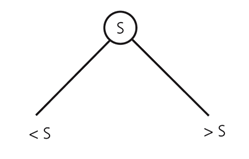 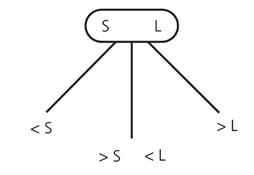 2-noeud
3-noeud
Arbres 2-3
Exemple d’un arbre 2-3
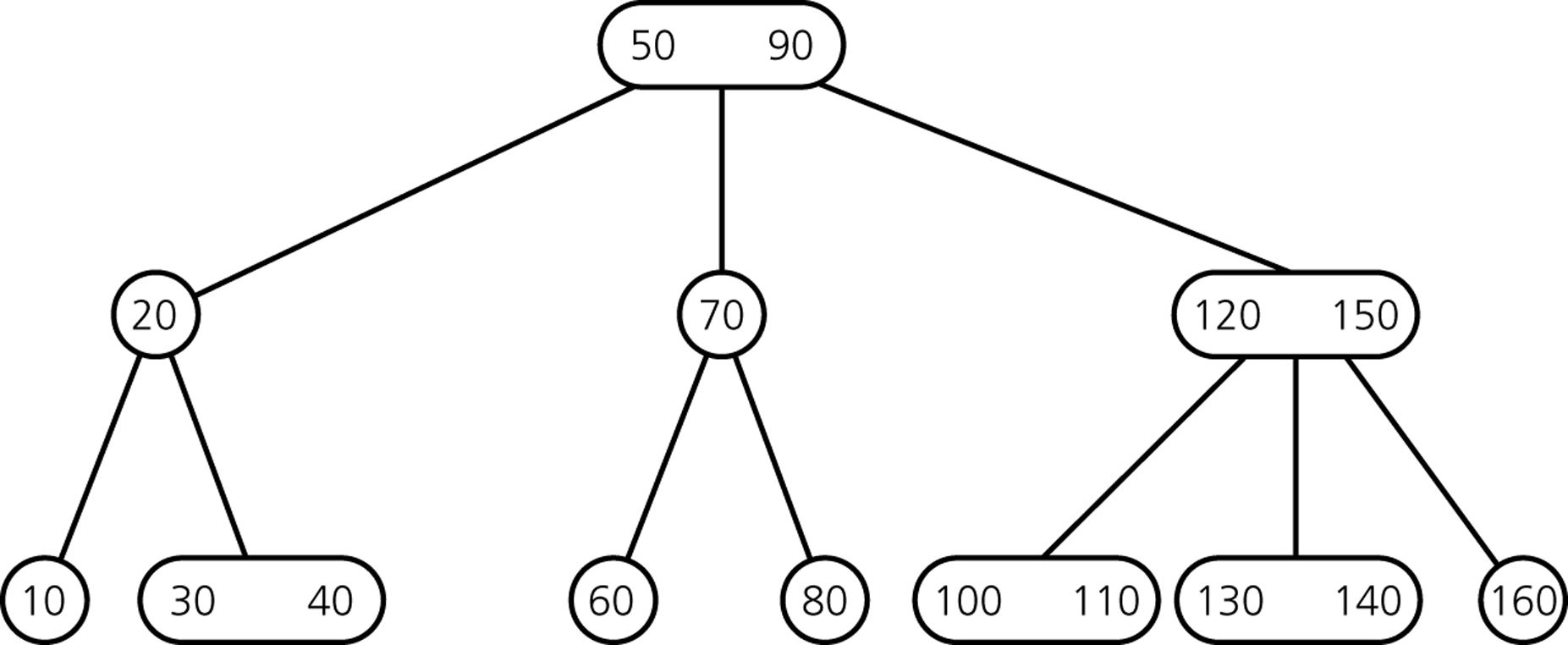 Arbres 2-3
Insertion
L’ insertion est ascendante (Bottom up)
Si l’élément à insérer n’existe pas,  il est toujours inséré dans une feuille
Si la feuille contient après seulement 2 éléments,  fin de l’insertion
Si la feuille contient après 3 éléments, éclater le noeud feuille en deux noeuds n1 et n2 et l’élément du milieu monte vers le père
Processus continue en cascade : si un noeud interne contient 3 éléments, il est éclaté.
Si  la racine contient 3 éléments,  elle est éclatée. Création d’une nouvelle racine
Arbres 2-3
Insertion/ Eclatement d’un  nœud  interne
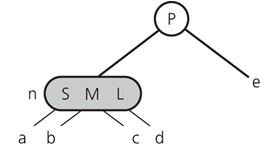 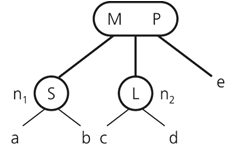 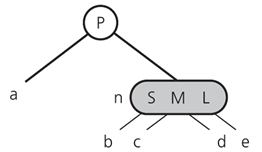 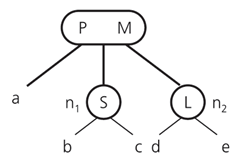 Arbres 2-3
Suppression
La suppression est ascendante (Bottom up)
L’élément  est toujours supprimé d’une feuille
Si la feuille  ne devient pas vide, fin de l’insertion
Si la feuille  devient vide, un processus en cascade est déclenché
Quand un noeud  devient vide et a un frère qui peut donner (3-noeud) , on fait une redistribution
Quand un noeud  devient vide et a un frère qui ne peut pas donner (2-noeud) , on fait une fusion
Arbres 2-3
Suppression
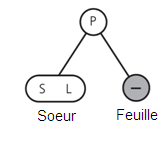 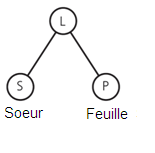 Redistribuer
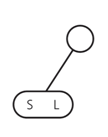 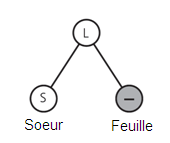 Traitement continue en cascade
Fusionner
Cas des noeuds externes
Arbres 2-3
Suppression
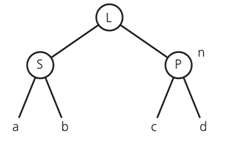 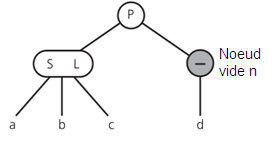 Redistribuer
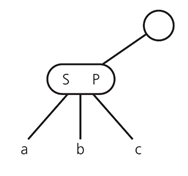 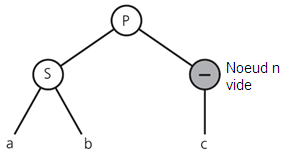 Fusionner
Traitement continue en cascade
Cas des noeuds internes
Arbres 2-3
Suppression
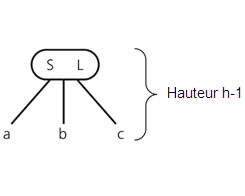 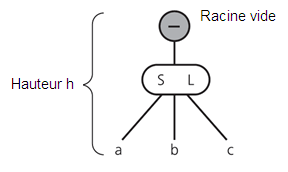 Elimination
Cas de la racine
Arbres 2-3
Variantes
BB  (Binary B-tree ) : c’est la représentation d’un B-arbre en  un arbre de recherche binaire. Les  noeuds  des arbres internes sont liés horizontalement . Les racines des arbres internes sont liés verticalement.
Arbres  AA (Arne Anderson) : 
c’est un BB  d’ordre 3  dans lequel on attribue le meme niveau aux noeuds liées horizontalement.
Arbres  Red-Black (Spécial): 
c’est un BB  d’ordre 3  dans lequel les racines des arbres internes portent la couleur Noir et les noeuds liés horizontalement portent la couleur rouge
Arbres 2-3
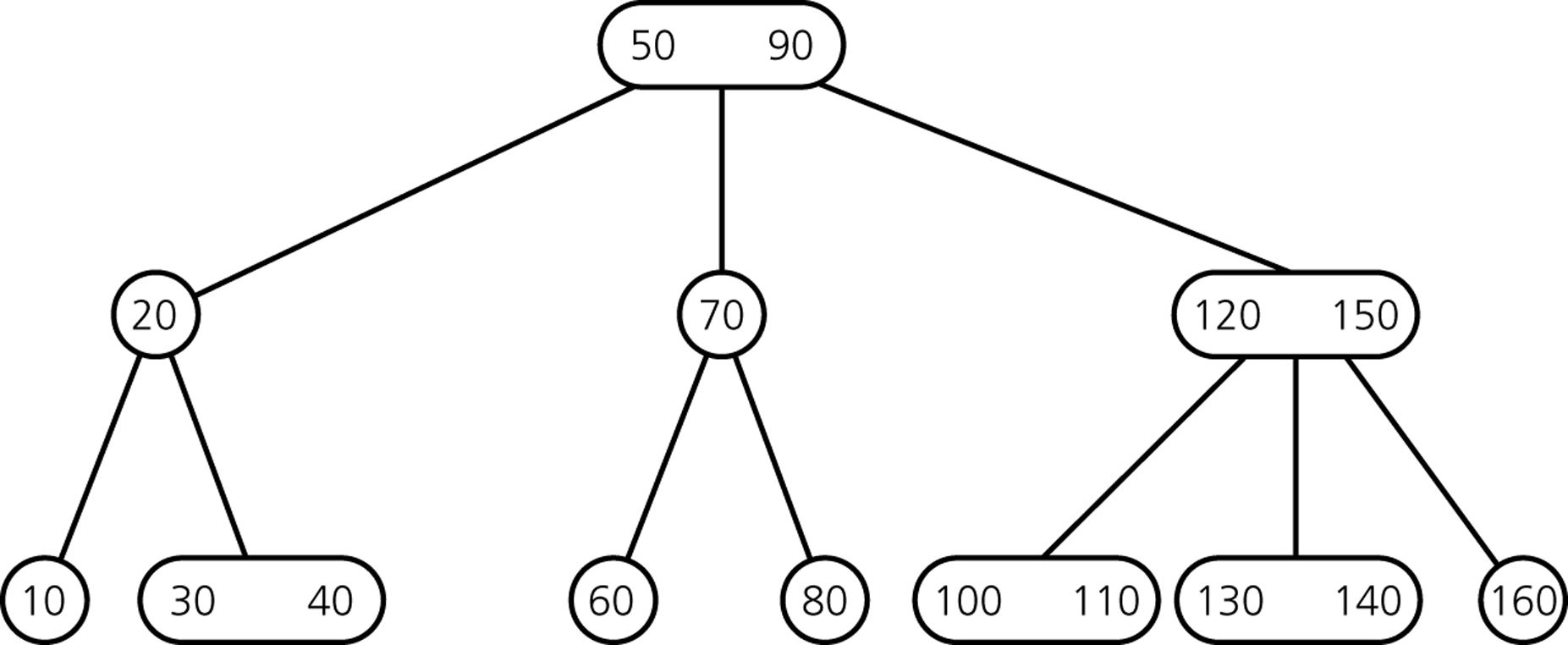 Des arbres 2-3 vers BB
Lien vertical
Lien horizontal
50
90
20
70
120
150
10
30
40
60
80
100
110
130
140
160
Arbres 2-3
Des arbres 2-3 vers BB (suite)
50
Lien vertical
Lien horizontal
20
90
45°
120
50
90
10
30
70
20
70
120
150
40
60
80
100
150
110
130
160
10
30
40
60
80
100
110
130
140
160
140
Arbres 2-3
Des arbres BB vers AA
3
50
2
3
20
90
2
1
2
120
50
90
10
30
70
1
1
2
20
70
120
150
40
60
80
100
150
1
1
1
110
130
160
10
30
40
60
80
100
110
130
140
160
1
1
1
140
1
Arbres 2-3
Des arbres BB vers RB
50
20
90
120
50
90
10
30
70
20
70
120
150
40
60
80
100
150
110
130
160
10
30
40
60
80
100
110
130
140
160
C’est un arbre RB particulier : les nœuds rouges sont toujours des fils droits
140
Arbres AA
Arbres AA
Définition
Un arbre AA (Arne Anderson) est un arbre binaire de recherche où chaque nœud a un champ Niveau.
Le niveau d’une feuille est égal à 1.
Chaque noeud du niveau supérieur à 1 doit avoir deux fils.
Le niveau d’un fils gauche est strictement inférieur  au niveau de son pere.
Niveau=L
Le niveau d’un fils droit  est inférieur ou égal au niveau de son pere.
Niveau=L
Niveau=L
Arbres AA
Propriétés
Un  arbre AA satisfait les propriétés d’un RB avec une restriction :
Les fils gauches ne doivent pas être rouges ( un noeud et son fils gauche ne doivent pas avoir le meme niveau )
Les algorithmes d’un arbre AA sont très simplifiés par rapport à ceux d’un  arbre RB
Arbres AA
Operations de maintenance
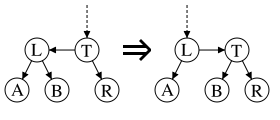 Skew(P) : élimine un lien gauche par une rotation droite
Si Niveau (Fg(T)) = Niveau(T)
Rotation_Droite(T)
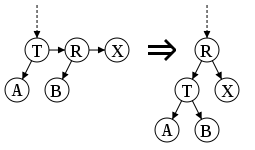 Si Niveau (Fd(Fd(T)) = Niveau(T)
Rotation_Gauche(T)
Incrémenter(Niveau) de l’ancien FD(T)
Split(P) : divise un pseudo nœud large par une rotation gauche
Arbres AA
Insertion
Ajouter un nouveau nœud au niveau 1
Suivre la branche du nouveau nœud vers la racine. Pour chaque nœud P rencontré faire :

Skew(P)

Split(P)
Arbres AA
Insertion/ Exemple
2
1
27
SPLIT(6)
1
1
68
91
68
6
6
6
1
1
1
1
91
6
68
68
1
91
2
2
2
86
68
68
68
SKEW(91)
1
1
1
1
1
1
91
91
86
6
6
6
1
1
1
1
1
91
27
27
27
86
Arbres AA
Insertion/ Exemple
2
2
SPLIT(86)
90
SKEW(91)
2
68
68
68
1
1
1
1
1
86
1
6
86
6
86
6
1
1
1
1
1
1
90
27
91
27
91
27
1
2
1
68
91
90
2
1
90
6
44, 45, 85, 82, 26, 50, 39
1
1
1
27
86
91
Arbres AA
Insertion/ Exemple
3
68
2
2
85
27
2
2
1
1
45
6
82
90
1
1
1
1
1
26
50
39
86
91
1
44
Arbres AA
Suppression
Supprimer le nœud de la feuille
Suivre la branche du nœud  supprimé vers la racine. Pour chaque nœud P rencontré faire :

- Décrémenter  le niveau de P

Si la différence de niveau entre P et l’un de ses fils devient égale à 2, décrémenter le niveau de P par une  unité. Si , après, le niveau de P est égal au niveau de son fils doit, décrémenter le niveau de  ce dernier.

 Skew(P)

 Split(P)
Arbres AA
Suppression/ Exemple
3
68
2
2
85
27
2
2
1
1
45
6
82
90
1
1
1
1
1
26
50
39
86
91
1
6
44
Arbres AA
Suppression/ Exemple
3
68
2
2
85
27
2
2
1
1
45
26
82
90
1
1
1
1
50
39
86
91
1
Remplacer 68 par 82
Niv(85) 1; Niv(90)1
Skew(90); Split(85)
68
44
Arbres AA
Suppression/ Exemple
3
82
2
2
86
27
1
2
1
1
45
26
85
90
1
1
1
50
39
91
1
91, 27
44
Arbres AA
Suppression/ Exemple
3
82
2
2
86
39
1
2
1
1
45
26
85
90
1
1
50
44
Remplacer 86 par 90
Niv(90) 1; Skew(90)
86
Arbres AA
Suppression/ Exemple
3
82
1
2
85
39
1
2
1
45
26
90
1
1
50
44
Niv(82)2; Skew(82)
Arbres AA
Suppression/ Exemple
2
39
1
2
26
82
1
2
85
45
1
1
1
50
90
44
Skew(82)
Arbres AA
Suppression/ Exemple
2
39
2
45
1
26
2
1
82
44
1
1
85
50
1
90
Split(39)
Arbres AA
Suppression/ Exemple
3
45
2
2
39
82
1
1
1
1
85
44
26
50
1
90
90
Arbres AA
Suppression/ Exemple
3
45
2
2
39
82
1
1
1
1
85
44
26
50
Niv(39) 1; Skew(39);
Niv(45) 2
44
Arbres AA
Suppression/ Exemple
2
45
1
2
26
82
1
1
1
85
39
50
Remplacer 45 par 50
Niv(82) 1;
45
Arbres AA
Suppression/ Exemple
2
50
2
85
82
50
1
1
1
1
26
82
26
82
1
39
1
1
85
39
2
39
Niv(50) 1; Skew(50);
Skew(50); Split(26)
1
1
26
50
Arbres 2-4
Arbres  2-4
Définition / Propriétés
C’est un arbre  de recherche m-aire équilibré (B-arbre) d’ordre 4
Equilibre garanti par construction
Nombre d’éléments dans un 2-4 tree de hauteur h  est entre 2h - 1 et 4h - 1.
Donc, la hauteur d’un 2-4 tree avec n éléments est entre  ENT(log4 ( N+1 ))  et ENT(log2 ( N+1))
Arbres  2-4
Types de nœuds
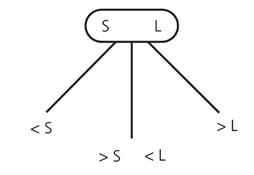 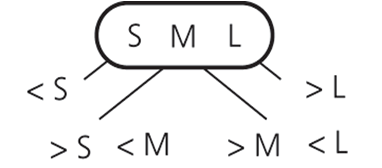 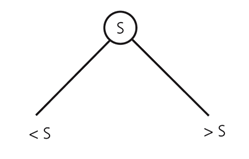 2-noeud
3-noeud
4-noeud
Arbres  2-4
Exemple
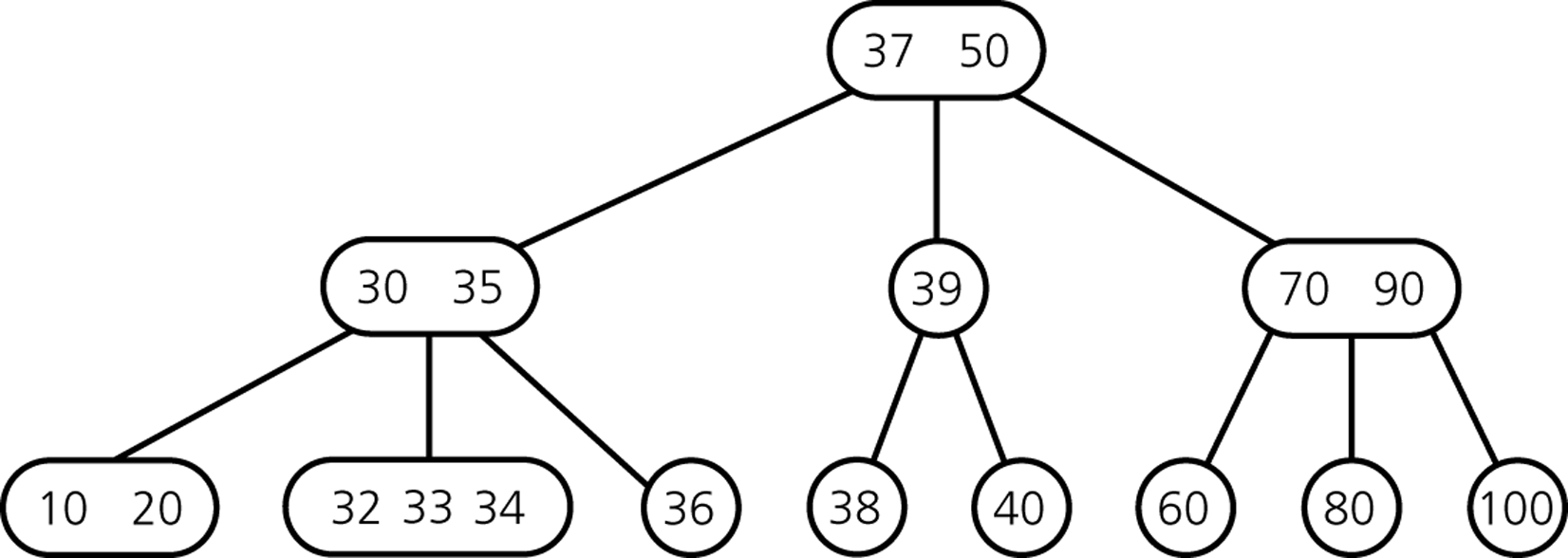 Arbres  2-4
Insertion
L’ insertion peut  être ascendante (Bottom up) ou descendante (Top Down)
Insertion top down : avantageuse (évite la cascade)
Pendant la recherche, éclater tout 4-noeud rencontré.
L’insertion se fait au niveau de la feuille et l’algorithme se termine
Le noeud éclaté peut être la racine, un 2-noeud ou un 3-noeud.
Arbres  2-4
Insertion Top down
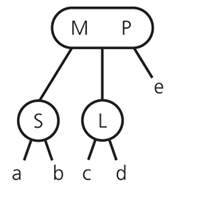 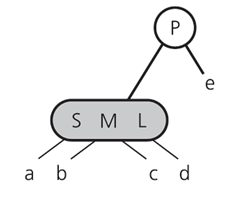 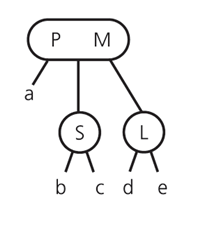 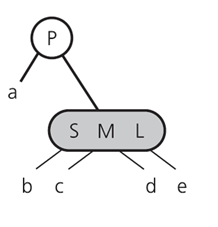 Eclatement d’un 4-noeud  dont  le parent  est un 2-noeud durant la phase de recherche
Arbres  2-4
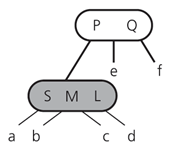 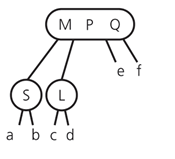 Insertion Top down
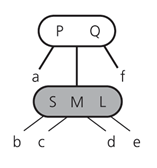 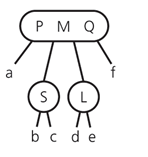 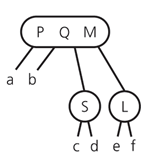 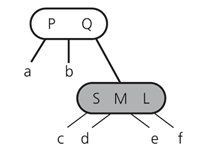 Eclatement d’un 4-noeud  dont  le parent  est un 3-noeud durant la phase de recherche
Arbres  2-4
Suppression
Rechercher le noeud n qui contient l’élément à supprimer
Le remplacer par le successeur inordre
Le processus démare toujours à partir d’une feuille
Si la feuille  est un 3-noeud ou un 4 noeud éliminer tout simplement l’élément
Pour s’assurer que  l’élément à supprimer n’apparait pas dans un 2-noeud :
Transformer durant la phase de recherche chaque 2-noeud rencontré en un 3-noeud ou 4-noeud
Arbres  2-4
Arbres 2-4 Vs. Arbres 2-3
Avantage d’un  arbre 2-4 par rapport à un arbre 2-3 : une seule passe (Top Down) pour les algorithmes d’insertion et de suppression.
Les algorithmes 2-3 : exigent deux passes (Racine vers Feuille puis Feuille vers Racine)
Les algorithmes 2-4  peuvent se faire aussi en deux passes
Les algorithmes dans un arbre 2-4 sont plus simples par rapport à ceux d’un arbre 2-3.
Arbres  2-4
Variantes
SBB  (Symmetric Binary B-tree ) : c’est la représentation d’un B-arbre en  un arbre de recherche binaire. Les  noeuds  des arbres internes sont liés horizontalement . Les racines des arbres internes sont liés horizontalement.
Arbres  Red-Black : c’est un SBB  d’ordre 4  dans lequel les racines des arbres internes portent la couleur Noir et les noeuds liés horizontalement portent la couleur rouge
Arbres  2-4
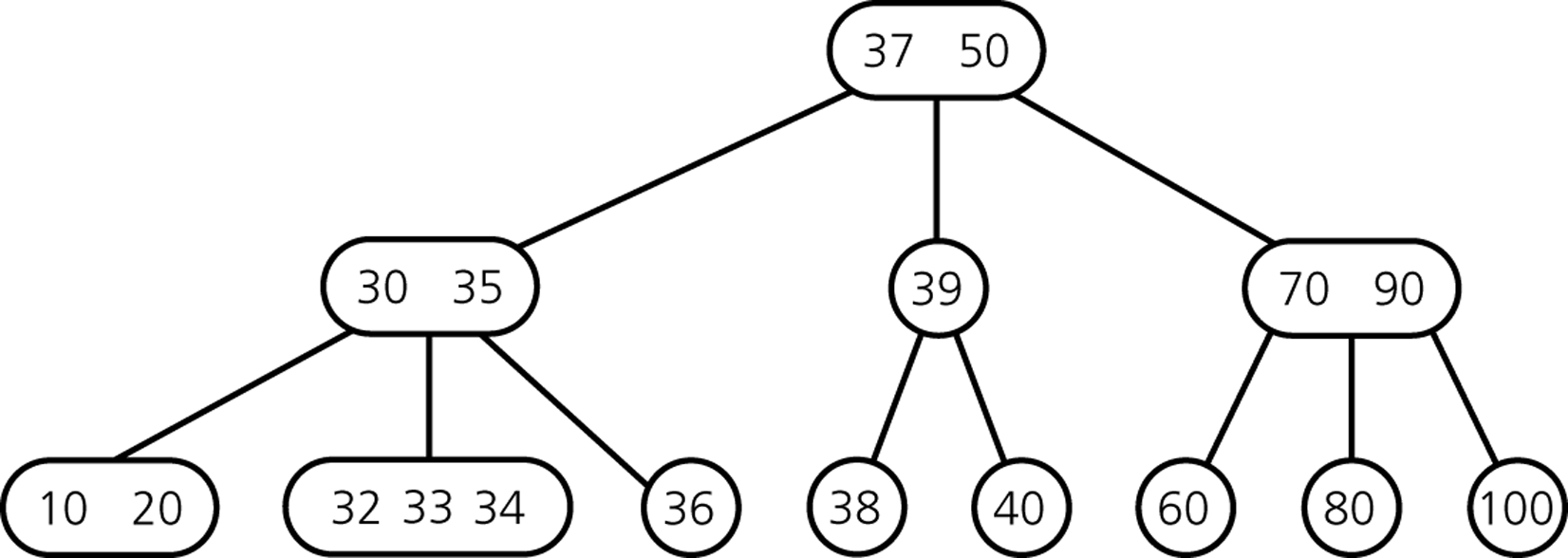 Des arbres 2-4 vers SBB
Lien vertical
Lien horizontal
37
50
30
35
39
70
90
10
20
32
33
34
36
38
40
60
80
100
Arbres  2-4
Des arbres 2-4 vers SBB
37
Lien vertical
45°
Lien horizontal
50
30
70
37
50
35
39
10
30
35
39
70
90
33
20
36
40
90
38
60
32
34
10
20
32
33
34
36
38
40
60
80
100
80
100
Arbres  2-4
Des arbres SBB vers les arbres RB
37
50
30
70
37
50
35
39
10
30
35
39
70
90
33
20
36
40
90
38
60
32
34
10
20
32
33
34
36
38
40
60
80
100
80
100
Arbres RB
Arbres  RB
Introduction
RB :  une structure de données très populaire
- Inclus dans plusieurs livres de  structures de données
- Implémenté et integrée dans plusieurs langages de programmations (JAVA, C…)
 Utilisé pour implémenter les dictionnaires et les tableaux associatifs 
 Utilisé aussi dans diverses domaines (Voir Internet )
RB : arbre de recherche binaire équilibré
 Recherche, insertion et suppresion  : O(Log2(n))
 Hauteur h d’un RB tree ayant n   :  h ≤ 2 Log2 (n+1) ( pour AVL 1.44 Log2(n+1)
RB :  Operations de maintenance :
- Restructuration et coloration.
 Insertion :  au plus 1 restructuration  et au plus Log2 (N) colorations.
 suppression : au plus 2 restructurations et au plus Log2 (N) colorations.
Arbres  RB
Définition
Un arbre rouge et noir  (RB-tree) est un arbre binaire de recherche où chaque nœud est de couleur rouge ou noire .
De plus,  toutes les branches issues de tout nœud :
Ne possèdent pas deux  nœuds rouges consécutifs.
Possèdent le même nombre de nœuds noirs
- Nœuds noirs    : équilibrage parfait 
- Nœuds rouges : tolérer légèrement le déséquilibre
Pire des cas:
Alternance entre les nœuds rouges et noirs.
Arbres  RB
Insertion
Insertion comme dans un arbre de recherche binaire.
Le nœud inséré est toujours une feuille
On lui attribue la couleur rouge
Si son père est aussi rouge, un algorithme de maintenance est appliqué
Arbres  RB
Insertion / Opération de maintenance
CAS 1: le frère F de P est rouge
PP
PP
P
F
P
F
X
X
X : nœud introduit
Les nœuds P et F deviennent noirs et leur père PP devient rouge.
Le processus continue en cascade
Arbres  RB
Insertion / Opération de maintenance
CAS 2: le frère F de P est noir et X est le fils gauche de P.
PP
P
P
F
X
PP
X
DP
DP
F
Rotation droite du nœud PP.
P devient noir et PP rouge.
Le processus se termine
Arbres  RB
Insertion / Opération de maintenance
CAS 3: le frère F de P est noir et X est le fils droit de P.
PP
X
P
F
P
PP
X
F
A
B
A
B
Rotation gauche du nœud P + rotation droite du nœud PP.
X devient noir et PP rouge.
Le processus se termine
Arbres  RB
Insertion / Opération de maintenance
CAS 4: le nœud père P est la racine de l'arbre
P
P
X
X
Le nœud père devient noir
C'est le seul cas où la hauteur noire de l'arbre augmente.
Le processus se termine
Arbres  RB
Insertion / Exemple
Insérer 13
13
Insérer 10
13
10
Insérer 5
Couleur du frère de P= noir
Et X = fg(P)
13
10
P
10
5
13
Rotation
X
5
Arbres  RB
Insertion / Exemple
Insérer 2
PP
PP
PP
10
Couleur du frère de P= rouge
10
Coloration
10
P
P
P
5
13
5
13
5
13
Coloration
2
X
2
X
2
X
Arbres  RB
Insertion / Exemple
Insérer 4
10
10
Couleur du frère de P= noir
ET  X = fd(P) ET P=FG(PP)
PP
4
13
5
13
2
5
P
2
Double rotation
X
4
Arbres  RB
Suppression
Suppression comme dans un arbre de recherche binaire.
Si le nœud physiquement supprimé est noir, un algorithme de maintenance est appliqué.
On considère que le nœud qui remplace le nœud supprimé porte une couleur noire en plus.
Ceci signifie qu'il devient noir s'il est rouge et qu'il devient doublement noir s'il est déjà noir.
L’algorithme de maintenance a donc pour rôle de supprimer ce nœud doublement noir.
Arbres  RB
CAS 1: Le frere F de X est noir et a deux fils noirs
Suppression / Opération de maintenance
Soit X le noeud doublement noir  (Supposé ici comme un fils gauche) et P son père
P
P
Transformer F en un noeud rouge
P
X
F
X
F
P
P
P
P
X
F
X
F
Si le parent P est noir, le processus continue en remontant dans l’arbre. P devient le nouveau noeud doublement noir.
Arbres  RB
CAS 2: Le frère F du noeud X est noir et a un fils droit rouge (FD)
Suppression / Opération de maintenance
P
F
P
FD
X
F
P
A
FD
X
A
B
C
Rotation gauche de P
B
C
Recolorer : P et FD  deviennent noirs  et la couleur de F est celle de P avant la transformation.
Le processus se termine
Arbres  RB
CAS 3: Le frere F du noeud X est noir et a un fils gauche rouge(FG)
Suppression / Opération de maintenance
P
FG
P
X
F
P
F
FG
X
A
B
A
B
Rotation droite (F) + rotation gauche (P).
Recolorer : P devient noir et la couleur de FG est celle de P avant la transformation.
Le processus se termine
Arbres  RB
Suppression / Opération de maintenance
CAS 4: Le frère F de X est rouge
P
S
P
X
S
P
B
A
P
B
X
A
Rotation gauche (P)
Le processus continue selon le cas 1, 2 ou 3
Arbres  RB
Suppression / Opération de maintenance
CAS 0: X est la racine  de l’arbre
Soit X le noeud doublement noir
P
X
X
X devient simplement un noeud noir.
C’est le seul cas ou la hauteur de l’arbre diminue. Le processus se termine.